Мурманский арктический государственный университет Психолого-педагогический институтКафедра психологииАКТУАЛЬНЫЕ ПРОБЛЕМЫ ЛИЧНОСТНО-ПРОФЕССИОНАЛЬНОГО ВЫГОРАНИЯ СПЕЦИАЛИСТОВ ОРГАНОВ ОПЕКИ И ПОПЕЧИТЕЛЬСТВА
Синкевич И.А., канд.пед.наук, 
доцент, зав.кафедрой психологии
Термин «эмоциональное сгорание» введен Х.Дж. Фрейденбергом (1974) для характеристики психического состояния здоровых людей, находящихся: 
в интенсивном общении с пациентами; 
в эмоционально нагруженной атмосфере при оказании профессиональной помощи.
Позднее данное состояние было названо «болезнью сверхуспеха». 

К.Чернисс (1989) определил синдром эмоционального выгорания как:
потерю мотивации в работе в ответ на чрезмерные обязательства; 
неудовлетворенность, реализующуюся в эмоциональном истощении.

Всемирной организацией здравоохранения синдром выгорания определен как «физическое, эмоциональное и мотивационное истощение, характеризующееся нарушением продуктивности в работе и усталостью, бессонницей, повышенной подверженностью соматическим заболеваниям».

В 10-м пересмотре Международной классификации болезней проблемы производственного стресса в рамках синдрома  выгорания, выделены под рубрикой Z.73.0 («Проблемы, связанные с трудностями управления своей жизнью»).
В отечественных работах авторами используются разные варианты перевода английского термина «burnout»: 
«эмоциональное сгорание» (Т.С. Яценко, 1989; Т.В. Форманюк, 1994), 
«эмоциональное выгорание» (В.В. Бойко, 1996); 
«эмоциональное перегорание» (В.Д. Вид, Е.И. Лозинская, 1998). 

Употребляются также термины:
«психическое выгорание» (Н.Е. Водопьянова, 2000);
«профессиональное выгорание» (Т.Н. Ронгинская, 2002).
Основным фактором, способствующим подобному сгоранию, считается интернальность, то есть готовность человека брать на себя всю ответственность за все происходящее. В отличие от экстернальности – умения перекладывать ее на внешние обстоятельства. 

Эмоциональному сгоранию способствуют следующие личностные установки: 
мне нельзя ошибиться; 
я должен быть сдержанным; 
я не имею права быть предвзятым; 
я обязан во всем быть примером для подражания.  

Профессиональное выгорание рассматривают как: 
составляющую профессиональной деформации; 
психологическую защиту, эмоциональное состояние и стресс.
Профессиональное выгорание – результат несоответствия между личностью и работой
Важнейшие сферы такого несоответствия выявляются:

1. Между требованиями, предъявляемыми к специалистам органов опеки и попечительства, и их ресурсами.
2. Между стремлением специалистов органов опеки и попечительства иметь большую степень самостоятельности и жёстким контролем.
3. Между желанием положительного  взаимодействия и отсутствием такового.
4. Между этическими принципами личности и требованиями работы и др.
Основные составляющие синдрома личностно-профессионального выгорания специалистов органов опеки и попечительства:
Эмоциональное истощение.
Деперсонализация (потеря своего Я).
Редукция профессиональных достижений (чувство некомпетентности в профессиональной  сфере, осознание  неуспеха в ней).
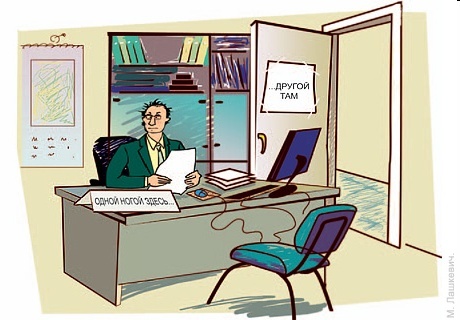 Факторы,
 вызывающие эмоциональное утомление
внешние
внутренние
Интенсивное общение
Ответственность
Многочисленные
 проверки
ВНЕШНИЕ
Неблагополучный 
климат в коллективе
Работа с 
«трудными  детьми» и 
«трудными родителями»
Личностные качества:
чрезмерная эмоциональная сдержанность,
слишком выраженная склонность к соучастию 
и сопереживанию
Несформированность 
навыка 
саморегуляции
Недостаток 
коммуникативных 
способностей
ВНУТРЕННИЕ
Отсутствие 
удовлетворенности работой
СТАДИИ  ПРОФЕССИОНАЛЬНОГО ВЫГОРАНИЯ

ПЕРВАЯ  СТАДИЯ: 

1.   Начинается приглушением эмоций,  сглаживанием остроты чувств и свежести переживаний. 
2.   Исчезают положительные эмоции. 
3.   Возникает состояние тревожности, неудовлетворенности. 

ВТОРАЯ  СТАДИЯ:

1. Возникают недоразумения в общении с коллегами и наблюдается демонстративно- пренебрежительное отношение к людям.
2.  Постепенно неприязнь проявляется в присутствии людей. Вначале это с трудом сдерживаемая антипатия, а затем и вспышки раздражения. 

ТРЕТЬЯ  СТАДИЯ: 
1.   Притупляются представления о ценностях жизни. 
2.   Эмоциональное отношение к миру  «уплощается», человек становится опасно равнодушным ко всему, даже к собственной жизни.
ЛИЧНОСТНАЯ  ЭФФЕКТИВНОСТЬ КАК РЕСУРС ПРЕОДОЛЕНИЯ ПРОФЕССИОНАЛЬНОГО ВЫГОРАНИЯ СПЕЦИАЛИСТОВ  ОРГАНОВ  ОПЕКИ И ПОПЕЧИТЕЛЬСТВА
К. Маслач предложила понятие «вовлеченность» (engagement), которое характеризуется составляющими, прямо противоположными выгоранию: 1)  энергичностью; 2)  включенностью в работу; 3)  самоэффективностью. Чем меньше выгорание, тем больше личностных ресурсов преодоления выгорания. Степень выгорания: 1) прямо пропорциональна степени выраженности факторов выгорания, воздействующих на личность; 2) обратно пропорциональна степени актуализации личностных ресурсов преодоления профессионального выгорания.
Факторы профессионального выгорания
-  личность 

		-  личностные ресурсы  преодоления выгорания 

		- симптомы выгорания
Процесс профессионального выгорания
«вовлеченность»             1 фаза выгорания              2 фазы выгорания            3 фазы выгорания
Теория профессионального здоровья
Эмоциональное
 выгорание

выработанный 
личностью механизм
психологической 
защиты в 
форме полного или
частичного
исключения эмоций
в ответ на избранные
психотравмирующие
воздействия
Профессиональное 
здоровье

способность 
организма сохранять
и активизировать
компенсаторные,
защитные,
 регуляторные
механизмы,
 обеспечивающие 
работоспособность,
эффективность и
развитие  личности
Психическое здоровье

зрелость, сохранность 
и активность 
механизмов личностной 
саморегуляции, 
обеспечивающих 
полноценное
человеческое 
функционирование
Модель взаимодействия ресурсов преодоления и факторов выгорания
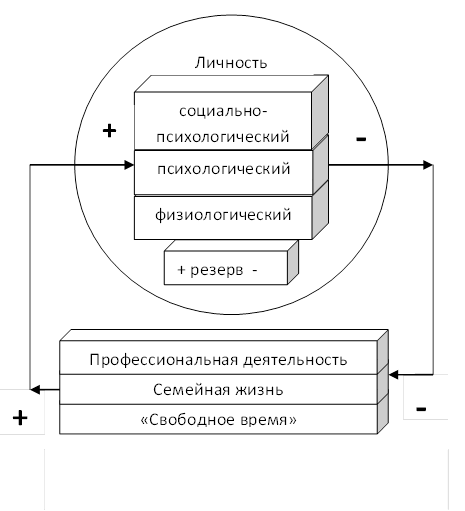 Параметры личностных ресурсов преодоления выгорания
«Самоэффективность (self-efficacy)  - основанная на знании и прежних переживаниях убежденность человека в способности  достигать  определенного  результата  при  определенных  затратах»
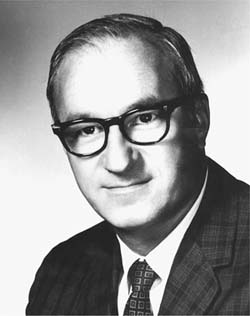 АЛЬБЕРТ БАНДУРА
Люди с высокой самоэффективностью:

прилагают больше усилий при выполнении трудных задач;
более  настойчивы,  менее  тревожны  и  менее  склонны  к  депрессии;
быстро восстанавливают физические и душевные силы;
обладают большими способностями к обучению и самообучению.
Люди  с  низкой  самоэффективностью
склонны преувеличивать личные недостатки;
постоянно  изнуряют  себя  самокритикой  по  поводу некомпетентности  или  нехватки  знаний  и  умений;
быстро приходят в уныние и сдаются при столкновении с трудностями;
мысленно ожидают  неуспеха,  провала, сосредотачиваются на том, что все будет плохо.
самоэффективность можно развивать
Индивидуальный фонд времени
Философия Тайм-менеджмента
Установление приоритетов. Способы планирования
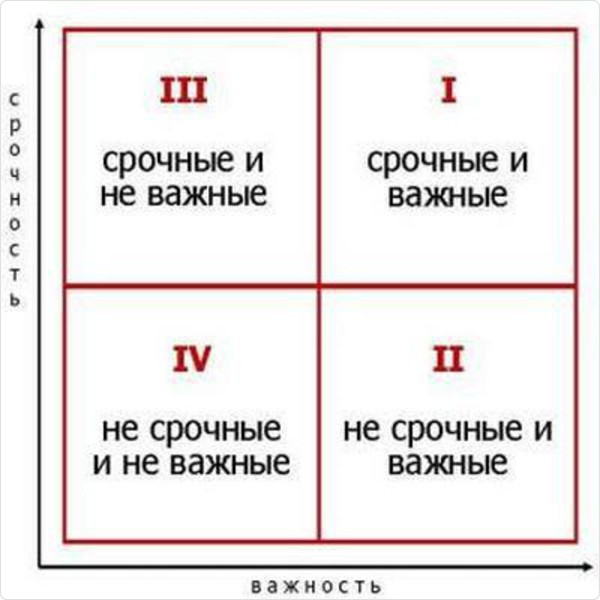 Матрица Эйзенхауэра
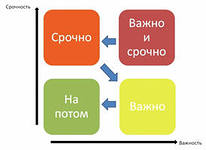 Установление приоритетов. Способы планирования
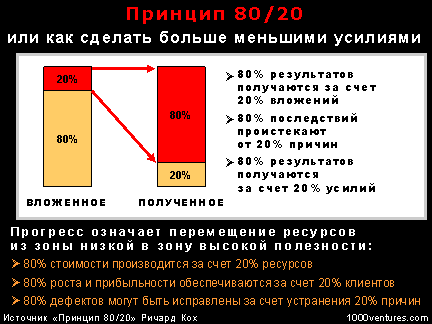 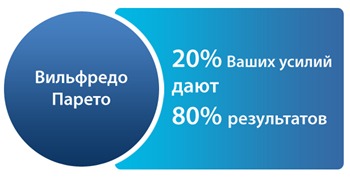 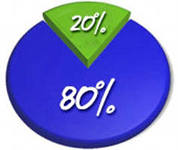 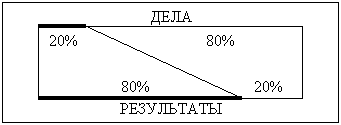 «Сделайте свою жизнь работой вместо того, чтобы наполнять работой свою жизнь»
Стивен Кови
известный американский специалист по вопросам: 
руководства; 
лидерства; 
личной эффективности; 
межличностных отношений;
психолог; 
лектор; 
автор ряда деловых бестселлеров
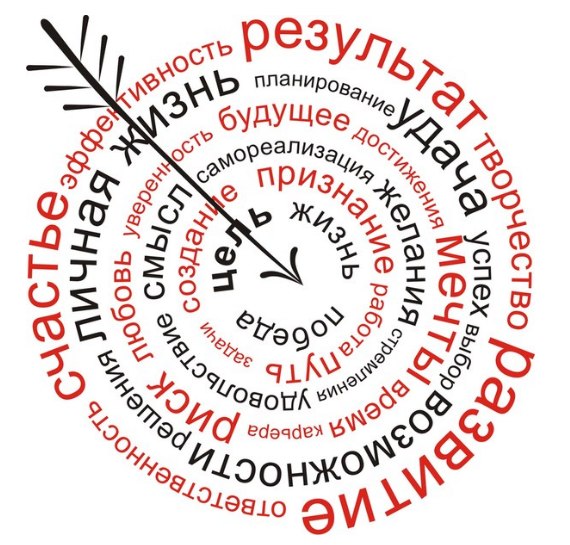 ВСЕ В ВАШИХ РУКАХ !!!
Список литературы
Анисимов А.И.  Психологическое обеспечение социального здоровья учителя / А.И.Анисимов, Н.Н.Киреева // Психология обучения. - 2012. - № 4. - С. 100-114. 
Бабич О.И. Личностные ресурсы синдрома профессионального выгорания педагогов: Автореф. дис. … канд. психол. наук - Хабаровск – 2007. – 21 с.
Баробанова М.В. Изучение психологического содержания синдрома «эмоционального сгорания»: учебное пособие. - М.: Педагогика, 2005.
Боровикова С.А. Психологическое обеспечение профессиональной деятельности: учебное пособие. – М.: Просвещение, 2004.
Вачков И.В. Профилактика профессионального «выгорания»: Доклад. - М.: МПГУ, 2008.
Водопьянова Н.Е. Старченко Е.С. Синдром выгорания: диагностика и профилактика. – СПб, 2005
Густелева А.Н.  Позитивное самоотношение учителей как фактор устойчивости к "выгоранию" / А.Н.Густелева // Психология обучения. - 2011. - № 3. - С. 90-98. 
Профилактика синдрома профессионального выгорания педагогов: диагностика, тренинги, упражнения /авт.-сост. О.И.Бабич. – Волгоград: Учитель, 2009. – 122 с.
Maslach, C. (1982) Burnout: The cost of caring. Engelwood Cliffs, NJ: Prentice Hall, 1982.
Мурманский арктический государственный университет Психолого-педагогический институтКафедра психологииАКТУАЛЬНЫЕ ПРОБЛЕМЫ ЛИЧНОСТНО-ПРОФЕССИОНАЛЬНОГО ВЫГОРАНИЯ СПЕЦИАЛИСТОВ ОРГАНОВ ОПЕКИ И ПОПЕЧИТЕЛЬСТВА
Синкевич И.А., канд.пед.наук, 
доцент, зав.кафедрой психологии